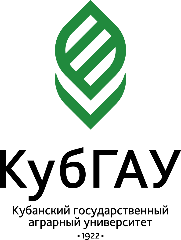 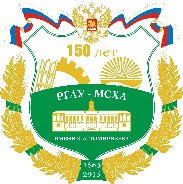 Чрезвычайные ситуации на водных объектах:
влияние антропогенных факторов
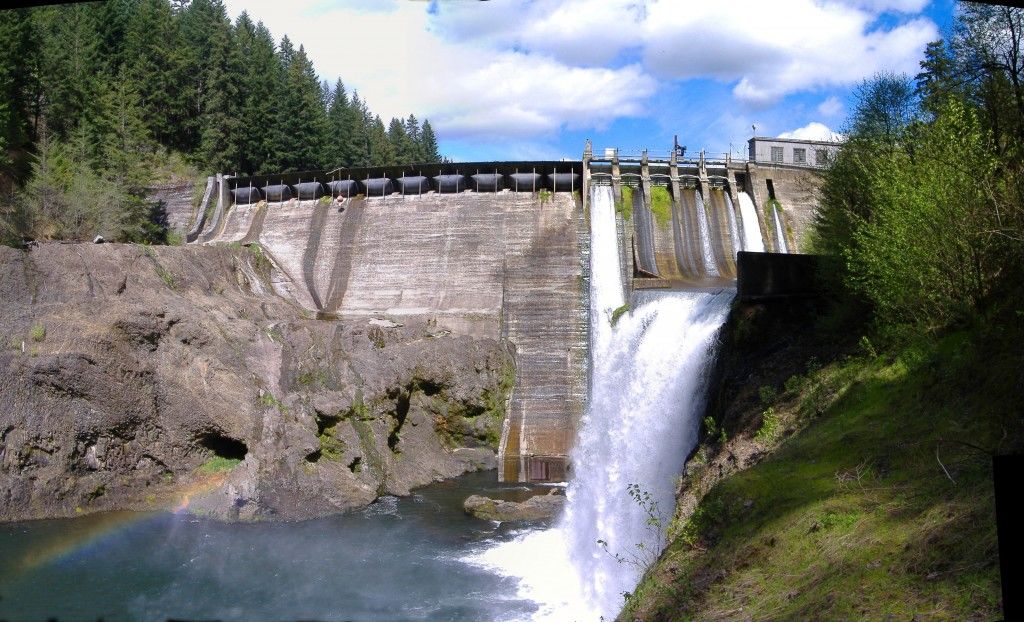 Шишкин В. О., д-р экон. наук,
Скачкова С. А., д-р экон. наук
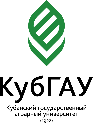 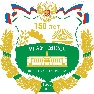 Нормативная
документация
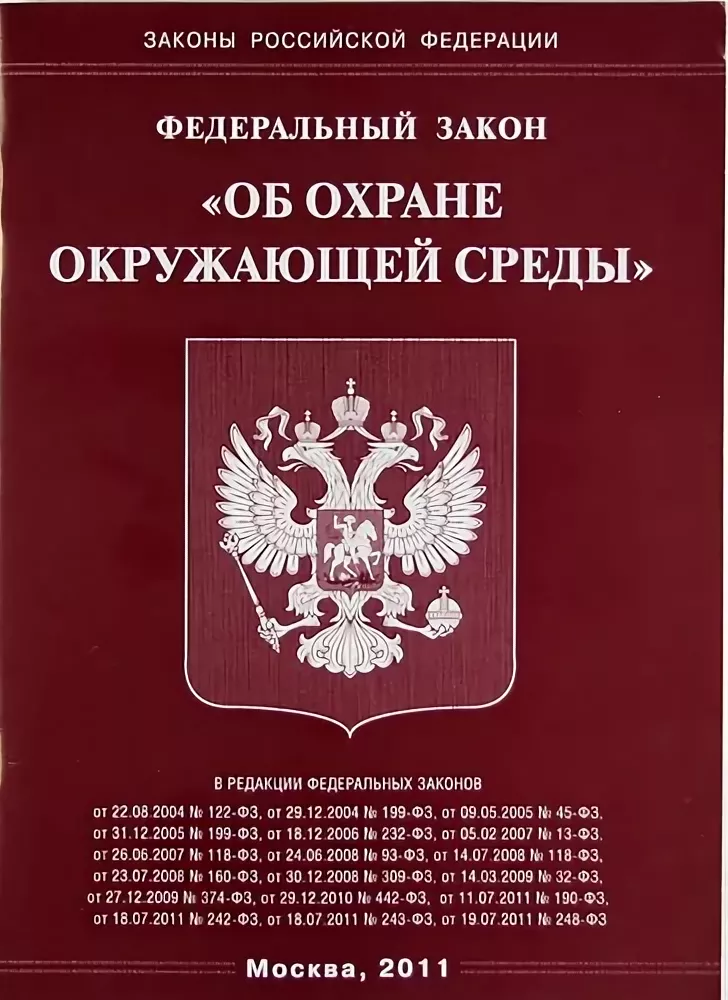 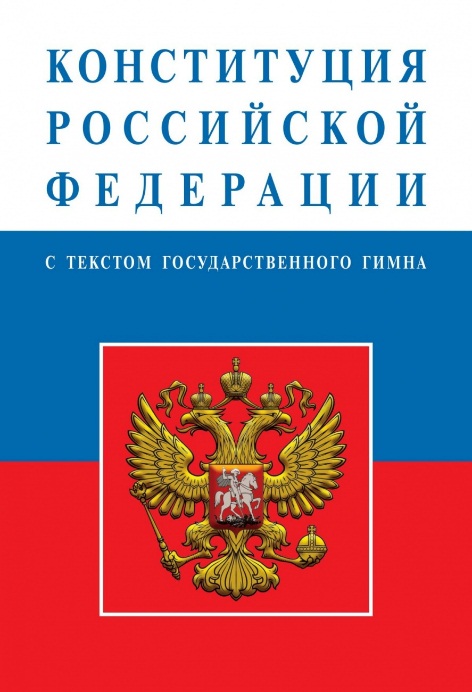 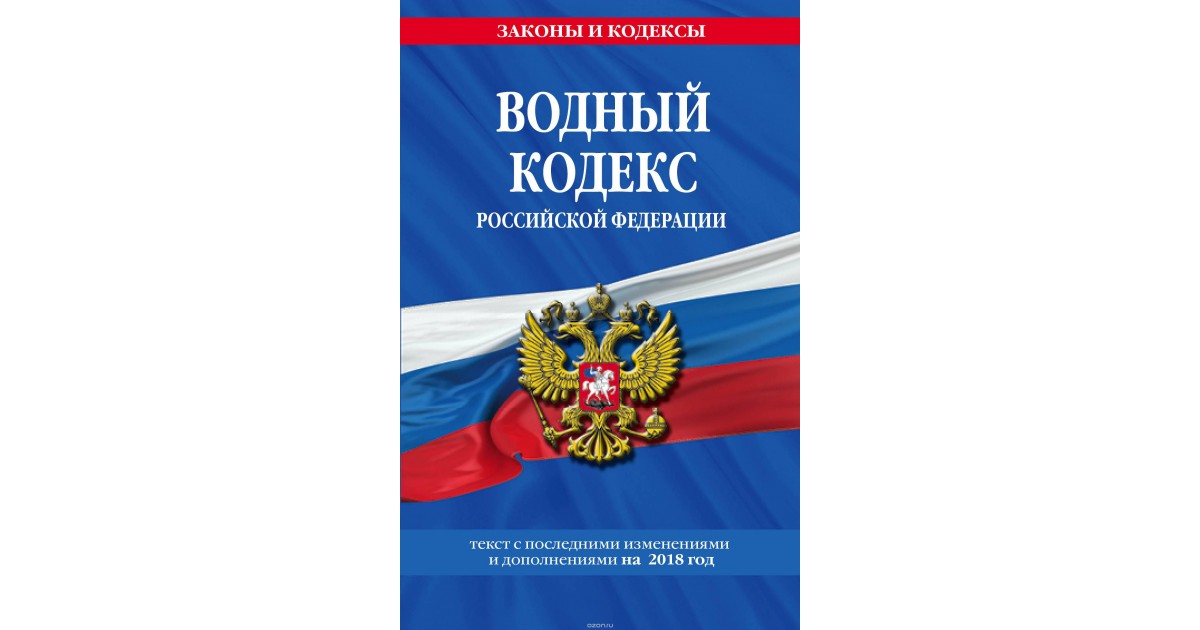 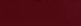 2 I 13
Шишкин В.О., Скачкова С. А.
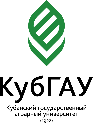 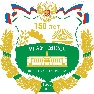 Основные 
факторы
Изменения отношений собственности в Российской Федерации: водохозяйственные объекты оказываются в руках негосударственных предприятий-собственников
Дальнейшее освоение паводкоопасных территорий, интенсификацией хозяйственной деятельности на них
Недопустимо высокий износ технологического оборудования
Повсеместное нарушение технологической дисциплины, вызываемое использованием некондиционного сырья и материалов, а также недостаток квалифицированных кадров
Недостаточное финансирование строительства, реконструкции и эксплуатации противопаводковых сооружений и оборудования
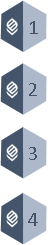 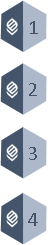 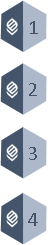 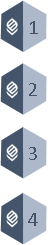 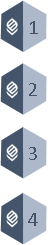 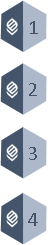 6
5
4
3
2
1
Нарушение структуры управления, правил и норм технической эксплуатации, снижение качества регламентных работ
3 I 13
Шишкин В.О., Скачкова С. А.
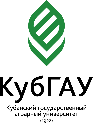 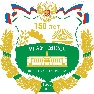 Основные 
причины ЧС
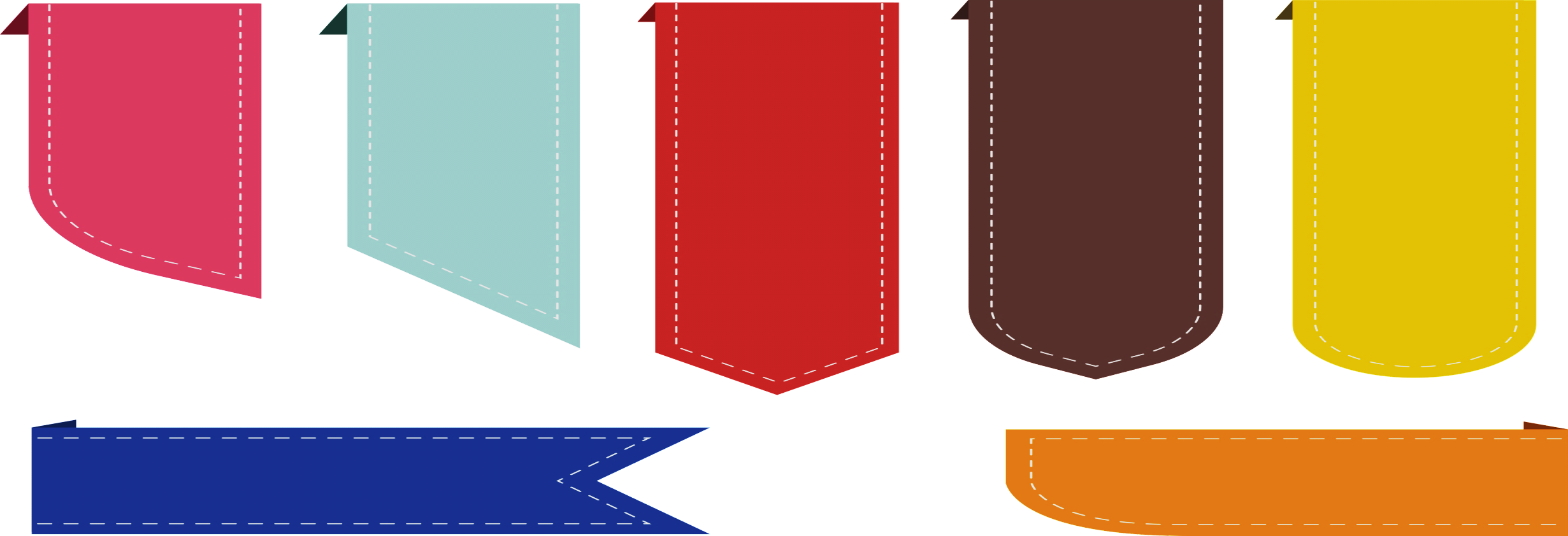 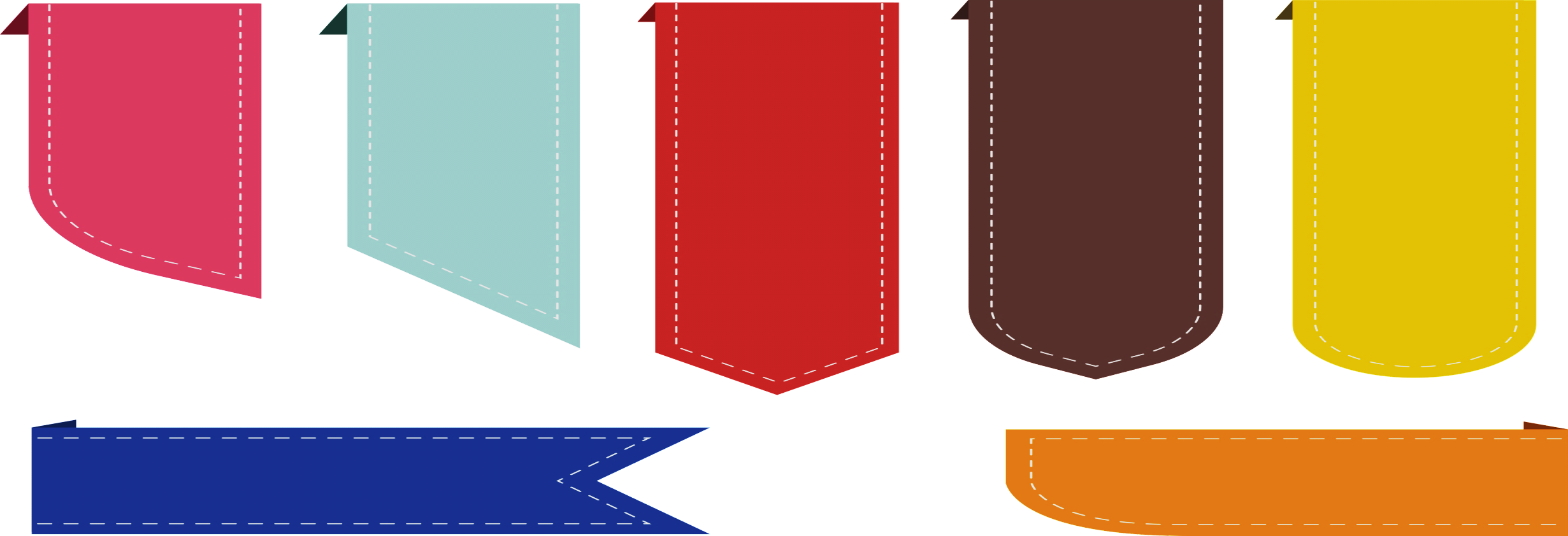 Природные
Антропогенные
метеорологические особенности территории Северного Кавказа;
гидрологические особенности рек Предгорной зоны Северного Кавказа ;
возможность возникновения ливней большой интенсивности, приводящих к катастрофическим последствиям – паводкам 1–3% обеспеченности; 
величины максимальных расходов 1–3% обеспеченности в десятки раз превышают значения среднемноголетних расходов и в сотни раз расходы 95% обеспеченности.
прогрессирующее сокращение аккумулирующей способности водосборов;
урбанизация территорий; застройка, хозяйственное освоение паводкоопасных территорий;
строительство авто и железнодорожной сети, инженерных сооружений, гидротехнических сооружений (ГТС);
аварии на ГТС и гидроузлах при прохождении паводков в результате недостаточной пропускной способности водосборных сооружений
4I 13
Шишкин В.О., Скачкова С. А.
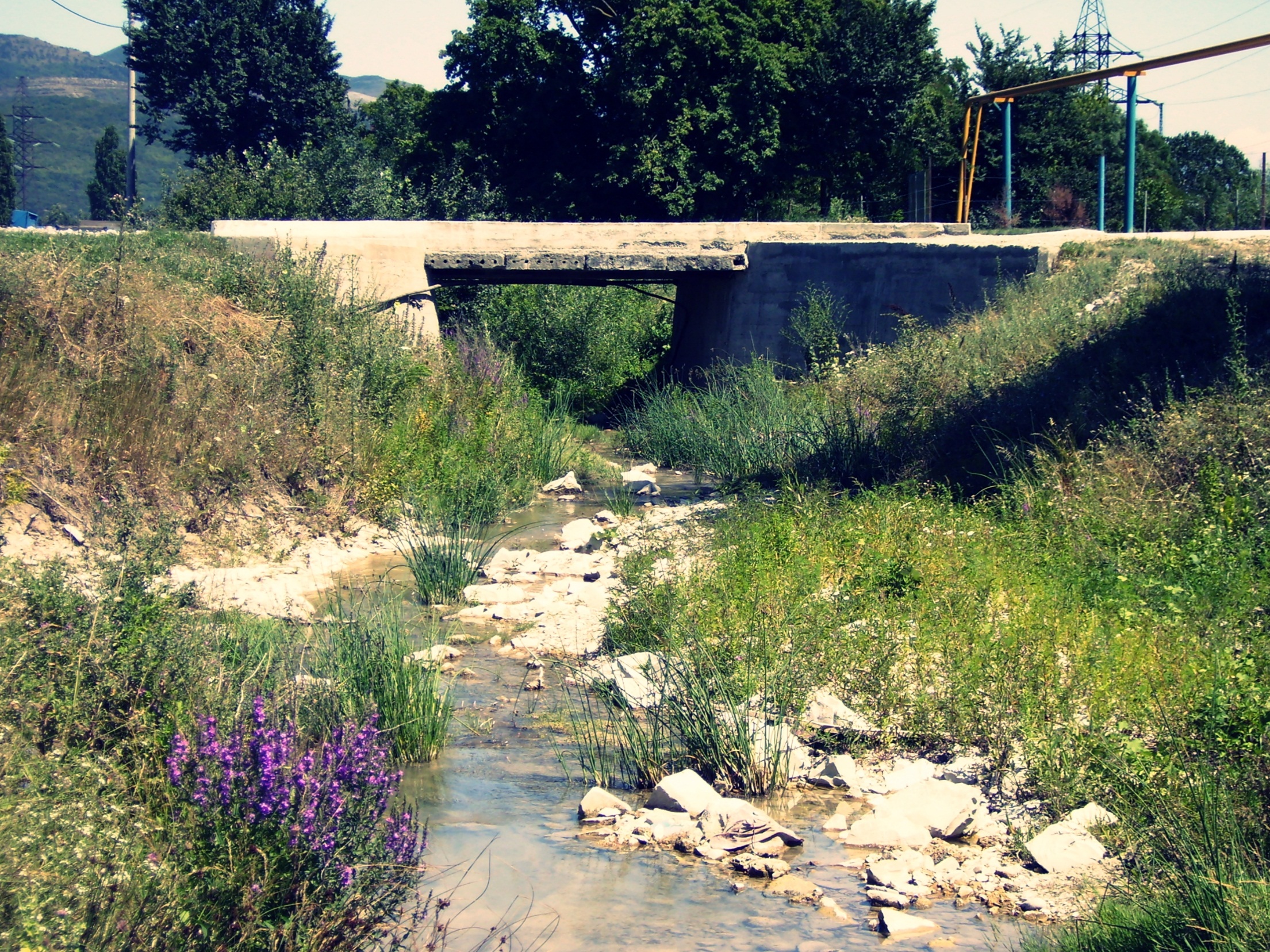 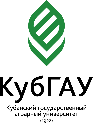 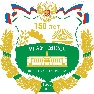 Новороссийск,
река Цемес, июль 2007 г.
метеорологические особенности территории Северного Кавказа;
гидрологические особенности рек Предгорной зоны Северного Кавказа ;
возможность возникновения ливней большой интенсивности, приводящих к катастрофическим последствиям – паводкам 1–3% обеспеченности; 
величины максимальных расходов 1–3% обеспеченности в десятки раз превышают значения среднемноголетних расходов и в сотни раз расходы 95% обеспеченности.
13 I 31
Шишкин В.О., Скачкова С. А.
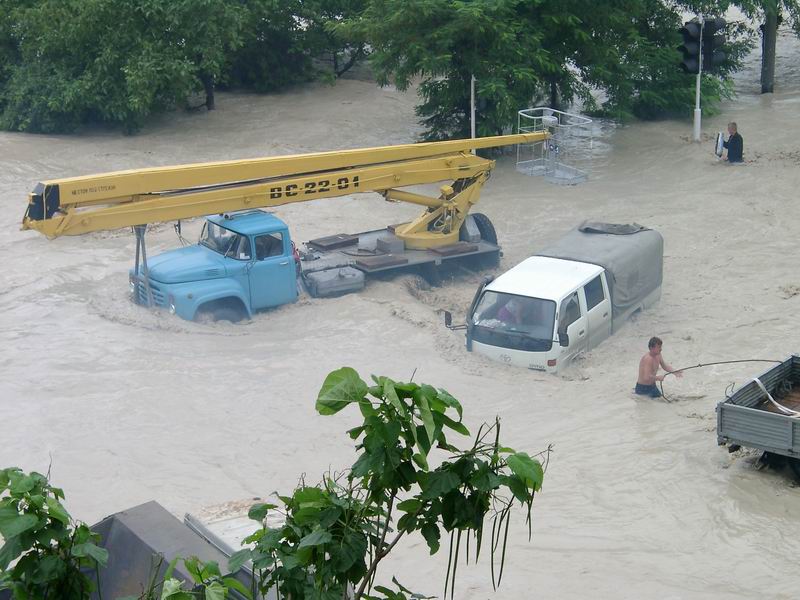 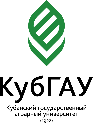 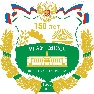 Новороссийск,
река Цемес, август 2007 г.
метеорологические особенности территории Северного Кавказа;
гидрологические особенности рек Предгорной зоны Северного Кавказа ;
возможность возникновения ливней большой интенсивности, приводящих к катастрофическим последствиям – паводкам 1–3% обеспеченности; 
величины максимальных расходов 1–3% обеспеченности в десятки раз превышают значения среднемноголетних расходов и в сотни раз расходы 95% обеспеченности.
13 I 31
Шишкин В.О., Скачкова С. А.
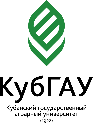 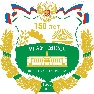 Расходные 
характеристики
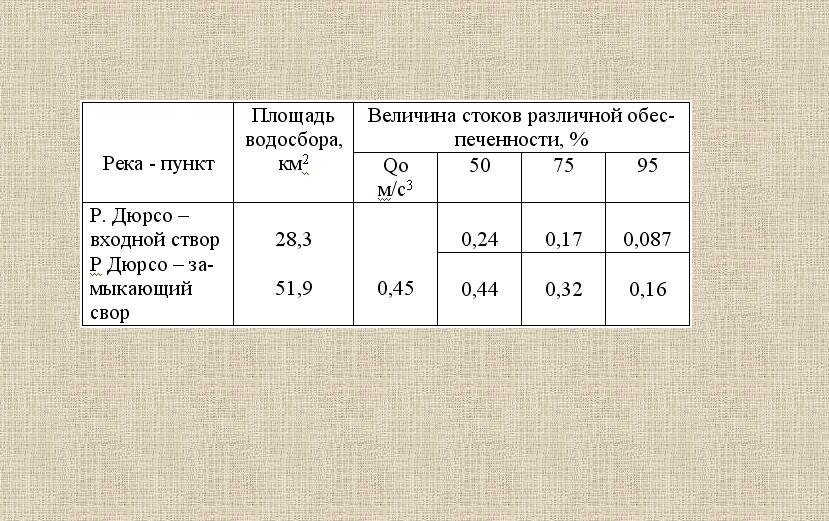 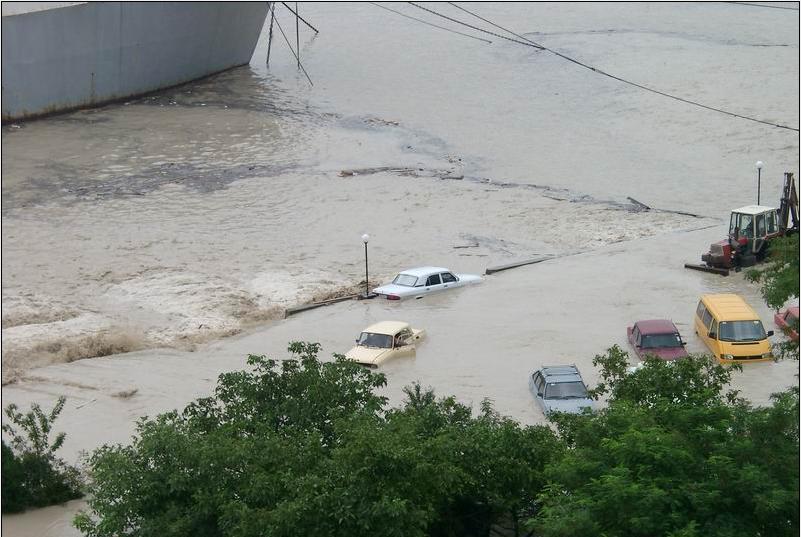 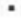 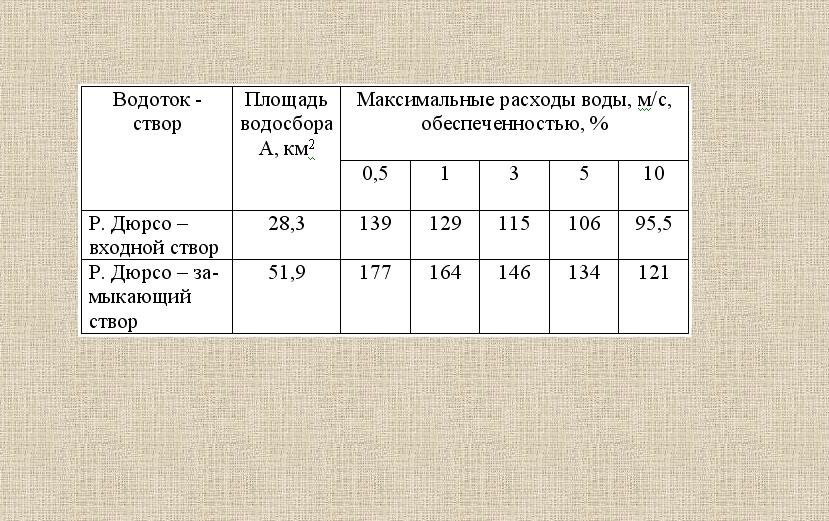 река Цемес, август 2002 г.
7 I 13
Шишкин В.О., Скачкова С. А.
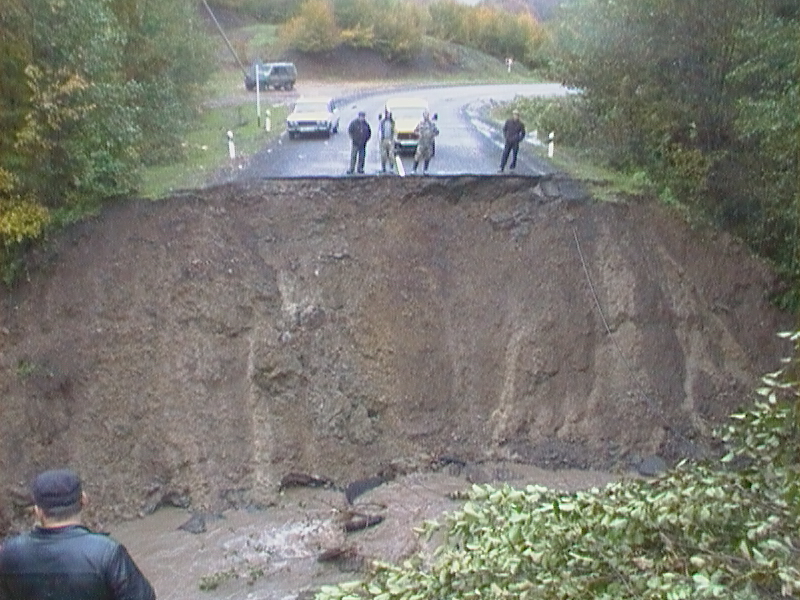 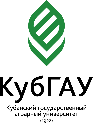 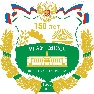 Автодорога Туапсе – Хадыженск, 2010 г.
метеорологические особенности территории Северного Кавказа;
гидрологические особенности рек Предгорной зоны Северного Кавказа ;
возможность возникновения ливней большой интенсивности, приводящих к катастрофическим последствиям – паводкам 1–3% обеспеченности; 
величины максимальных расходов 1–3% обеспеченности в десятки раз превышают значения среднемноголетних расходов и в сотни раз расходы 95% обеспеченности.
13 I 31
Шишкин В.О., Скачкова С. А.
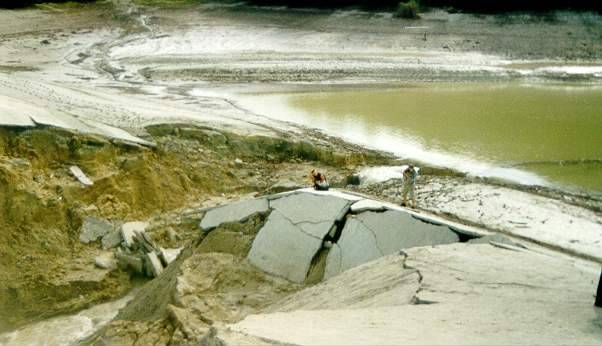 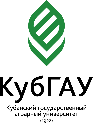 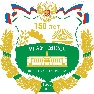 Плотина Владимирского водохранилища, 2002 г.
метеорологические особенности территории Северного Кавказа;
гидрологические особенности рек Предгорной зоны Северного Кавказа ;
возможность возникновения ливней большой интенсивности, приводящих к катастрофическим последствиям – паводкам 1–3% обеспеченности; 
величины максимальных расходов 1–3% обеспеченности в десятки раз превышают значения среднемноголетних расходов и в сотни раз расходы 95% обеспеченности.
13 I 31
Шишкин В.О., Скачкова С. А.
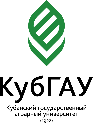 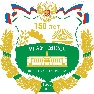 Основные 
выводы
Возникновению ЧС предшествует возникновение эффекта «домино»
Грубейшие нарушения правил эксплуатации водохозяйственных объектов
Наличие линейно-протяженных инженерных сооружений
Наличие саманных и турлучных построек
1
2
3
4
10I 13
Шишкин В.О., Скачкова С. А.
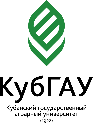 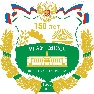 Основные 
выводы
ЧС на водных объектах инициируют ЧС на других пром. и с.-х. объектах
Невысокий уровень организованности населения в период ЧС
Неудовлетворительное состояние дамб овалования и малых ГТС
Несогласованность действий ответственных служб в начальный период
5
6
7
8
11I 13
Шишкин В.О., Скачкова С. А.
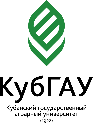 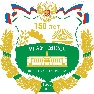 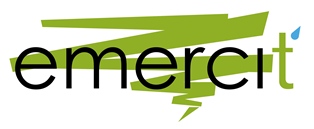 Автоматизированная система мониторинга паводковой ситуации
М-35
М-40
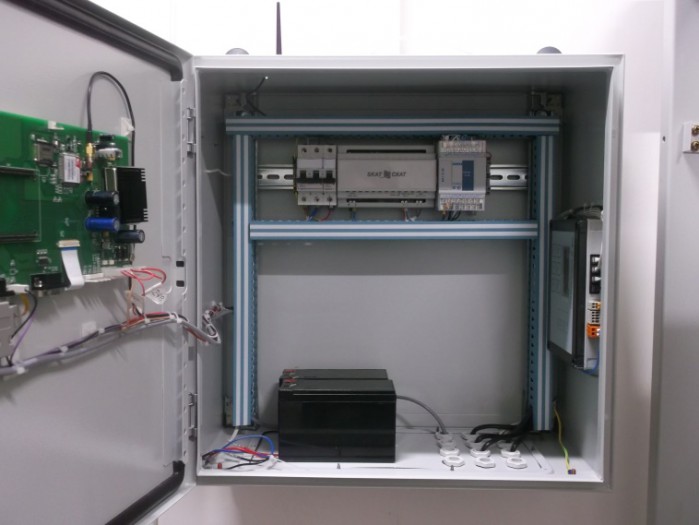 Непрерывное измерение уровня воды в реках
Передача собранной гидрологической информации на сервер
Предоставление интерфейса доступа пользователей системы к текущей и архивной гидрологической информации
Формирование сигналов предупреждения и тревог при достижении уровня воды отметок НЯ и ОЯ
Оповещение должностных лиц о наступлении НЯ и ОЯ
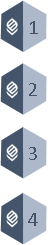 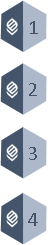 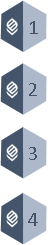 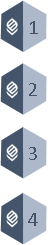 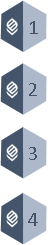 4
3
2
1
5
12 I 13
Шишкин В.О., Скачкова С. А.
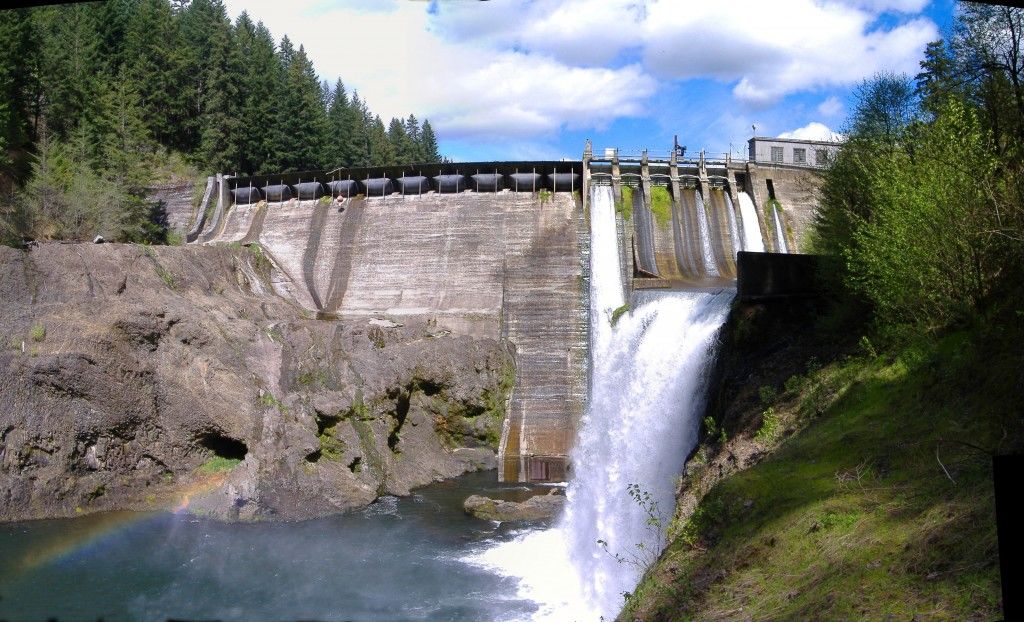 Благодарим 
за внимание!